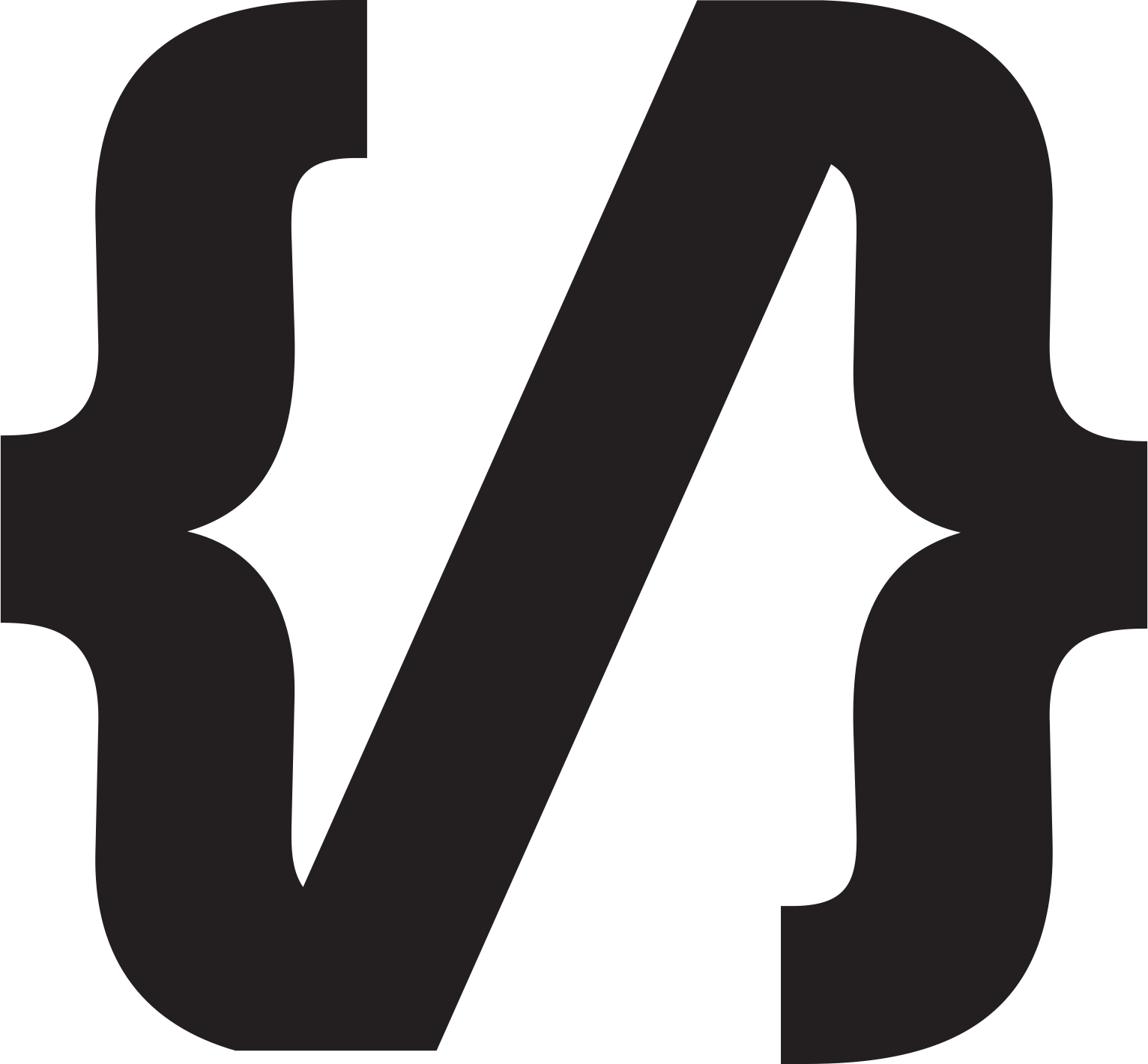 香港編程學會
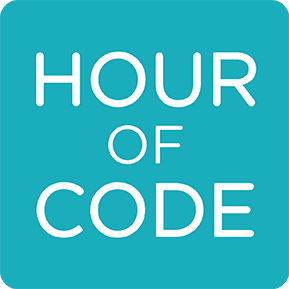 Java第8堂
Peter
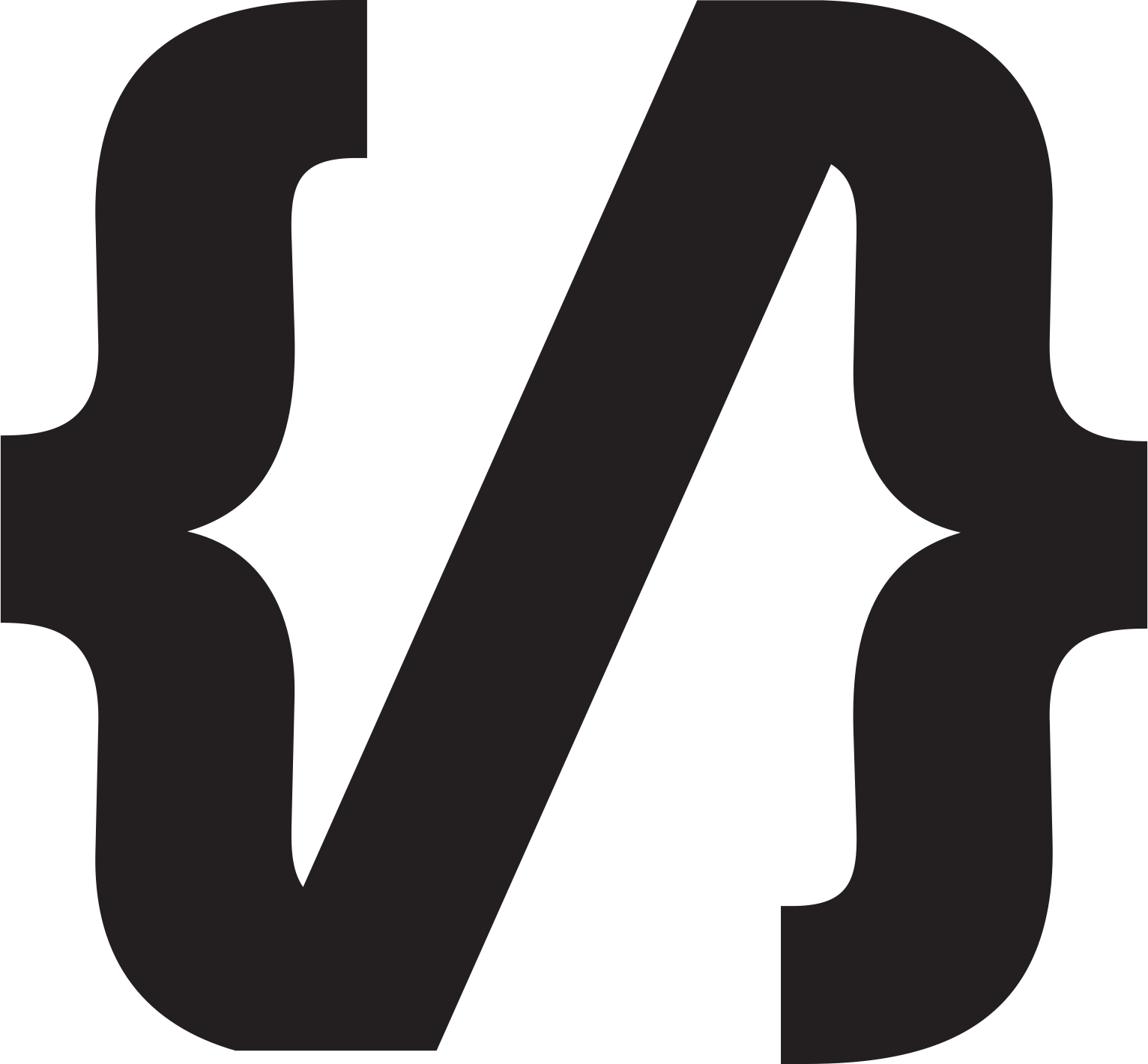 香港編程學會
Agenda
Function Overriding
Static Function
Variable Scope
Event handling (by interface or class)
Swing component
Static Function
Static function只可以存取Static variable
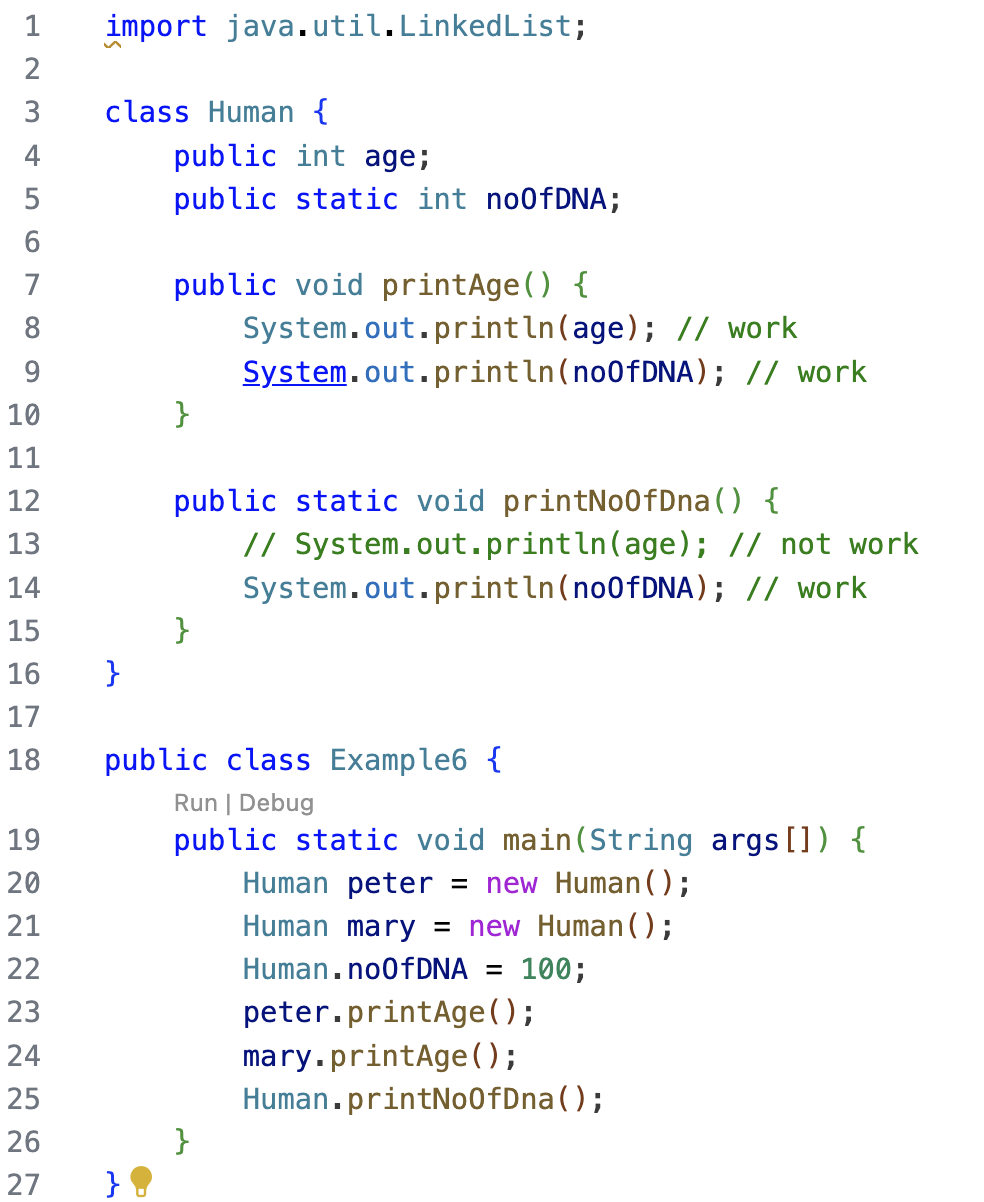 Overriding
If subclass (child class) has the same method as declared in the parent class, it is known as method overriding in Java.
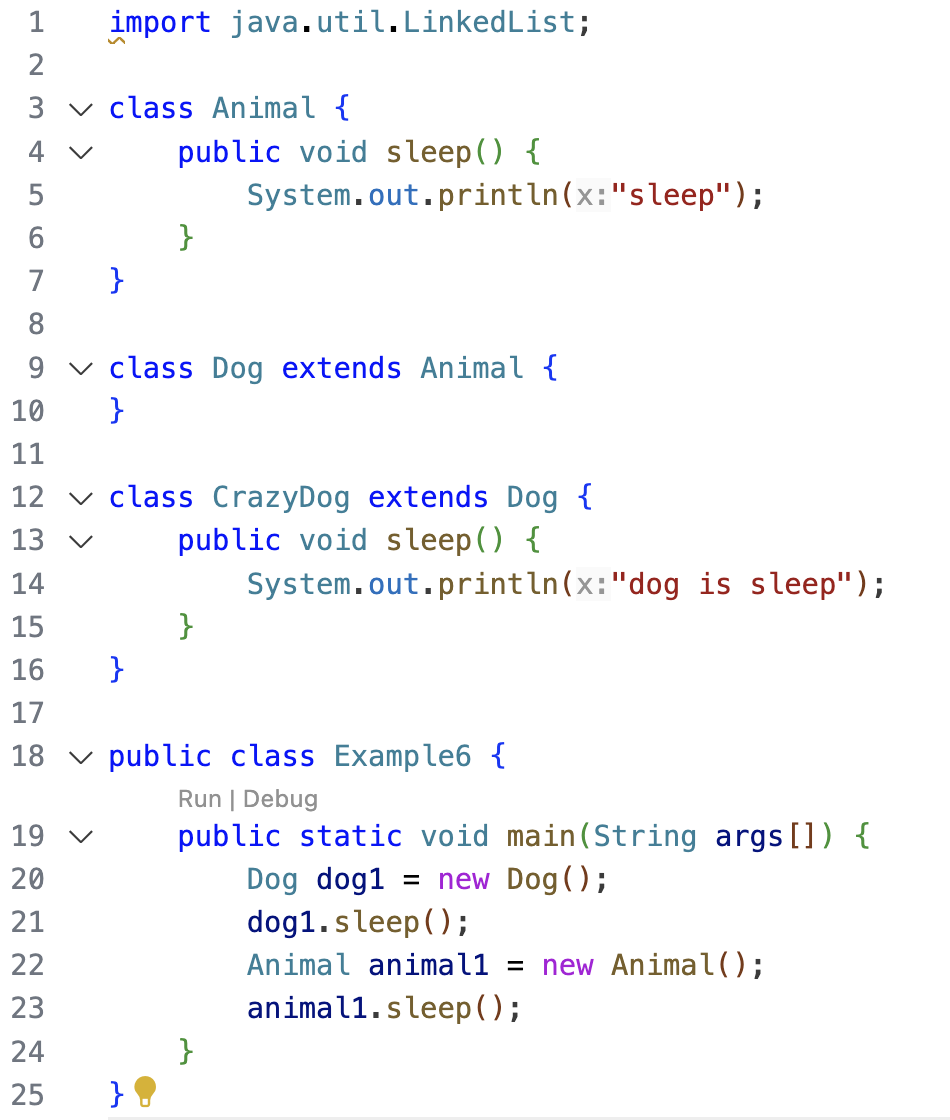 Variable Scope變數範圍
最近嘅開關括號(向上睇)
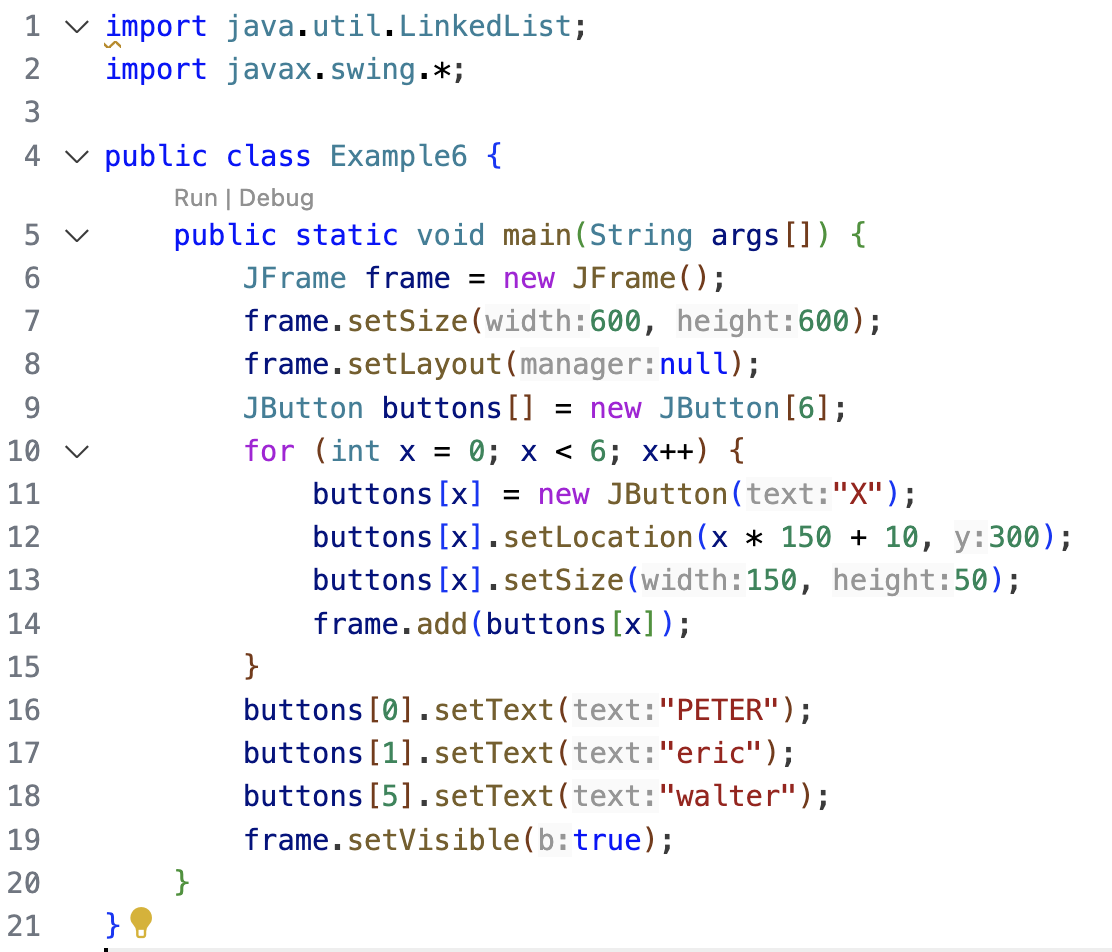 Interface Again
An interface is used to apply special ability to class
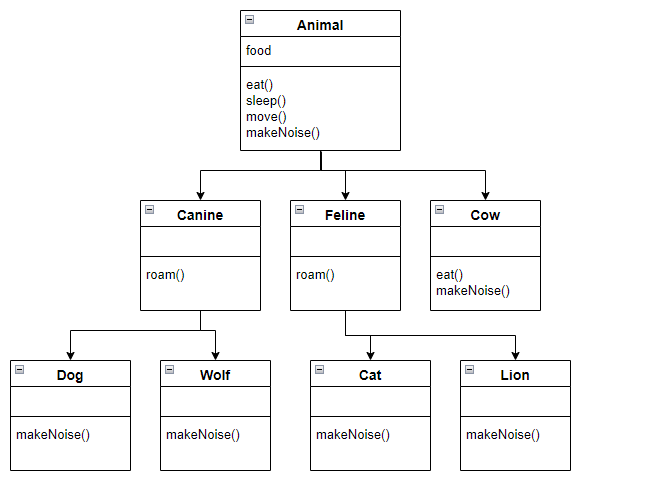 Interface CanSwim
Interface指定能力
Interface指定能力
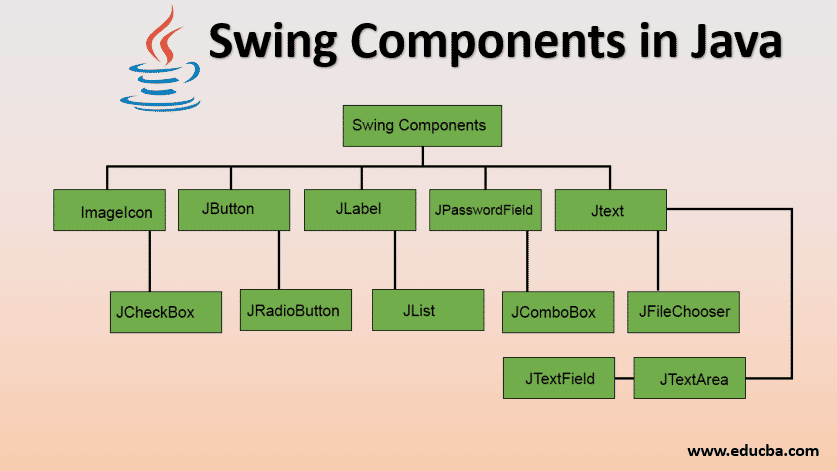 ActionListener
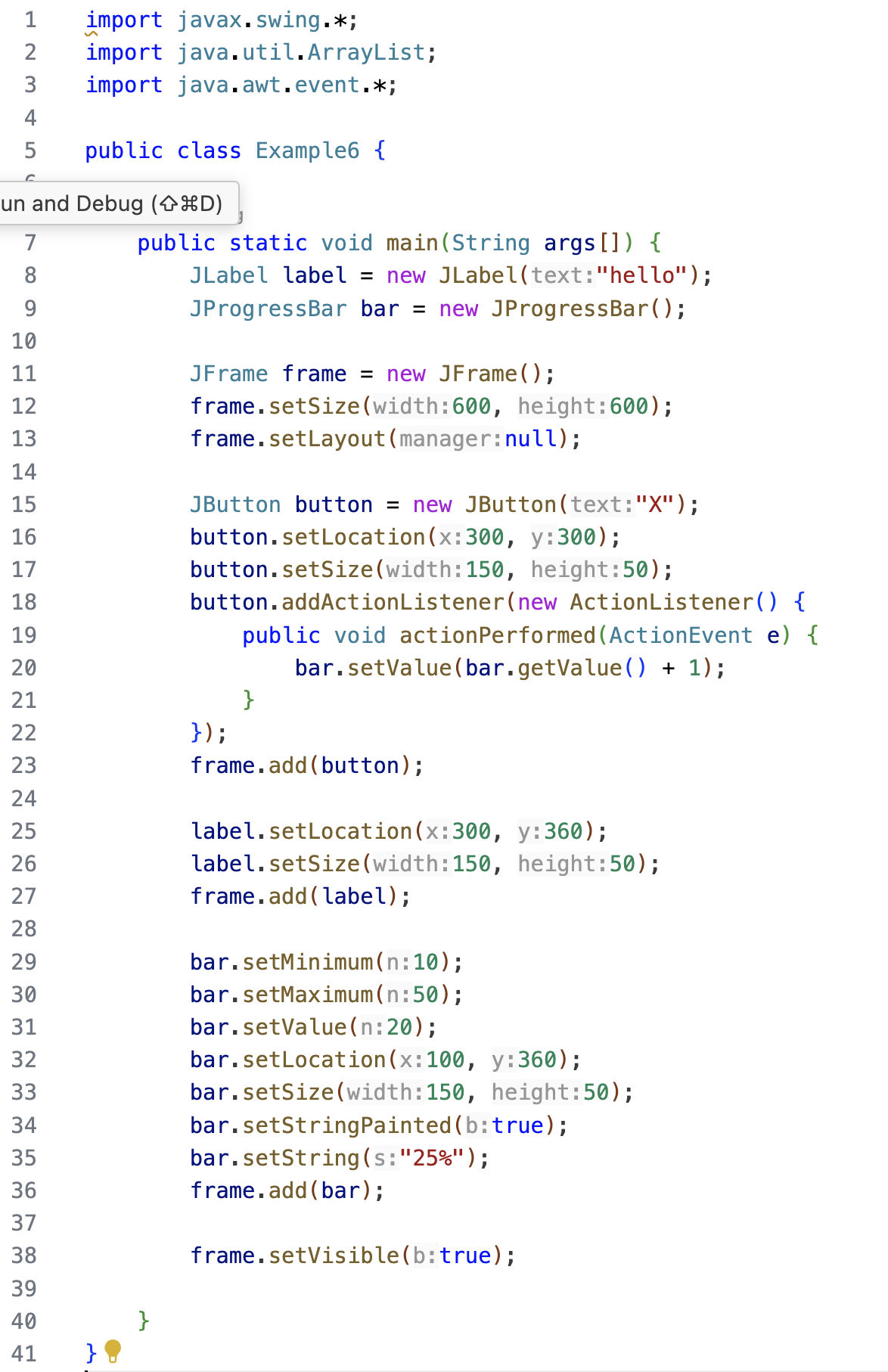 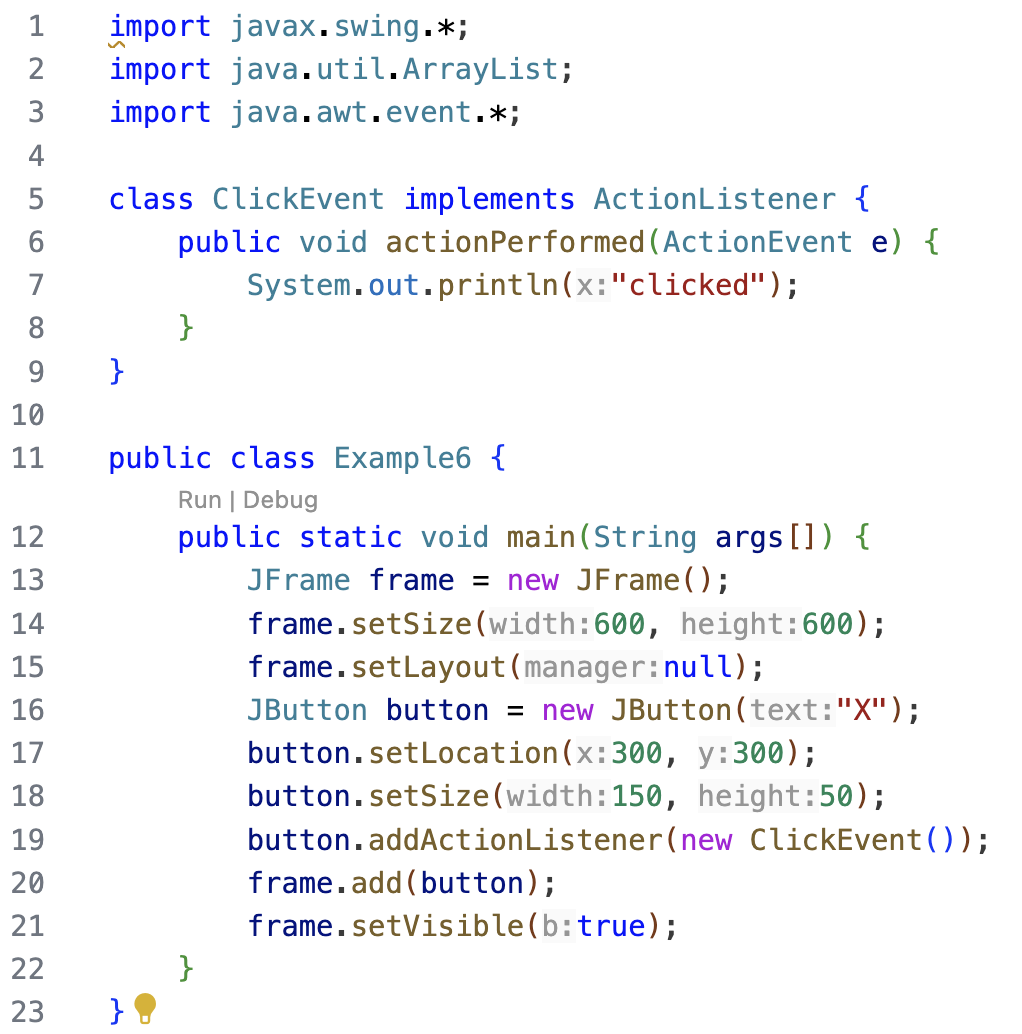 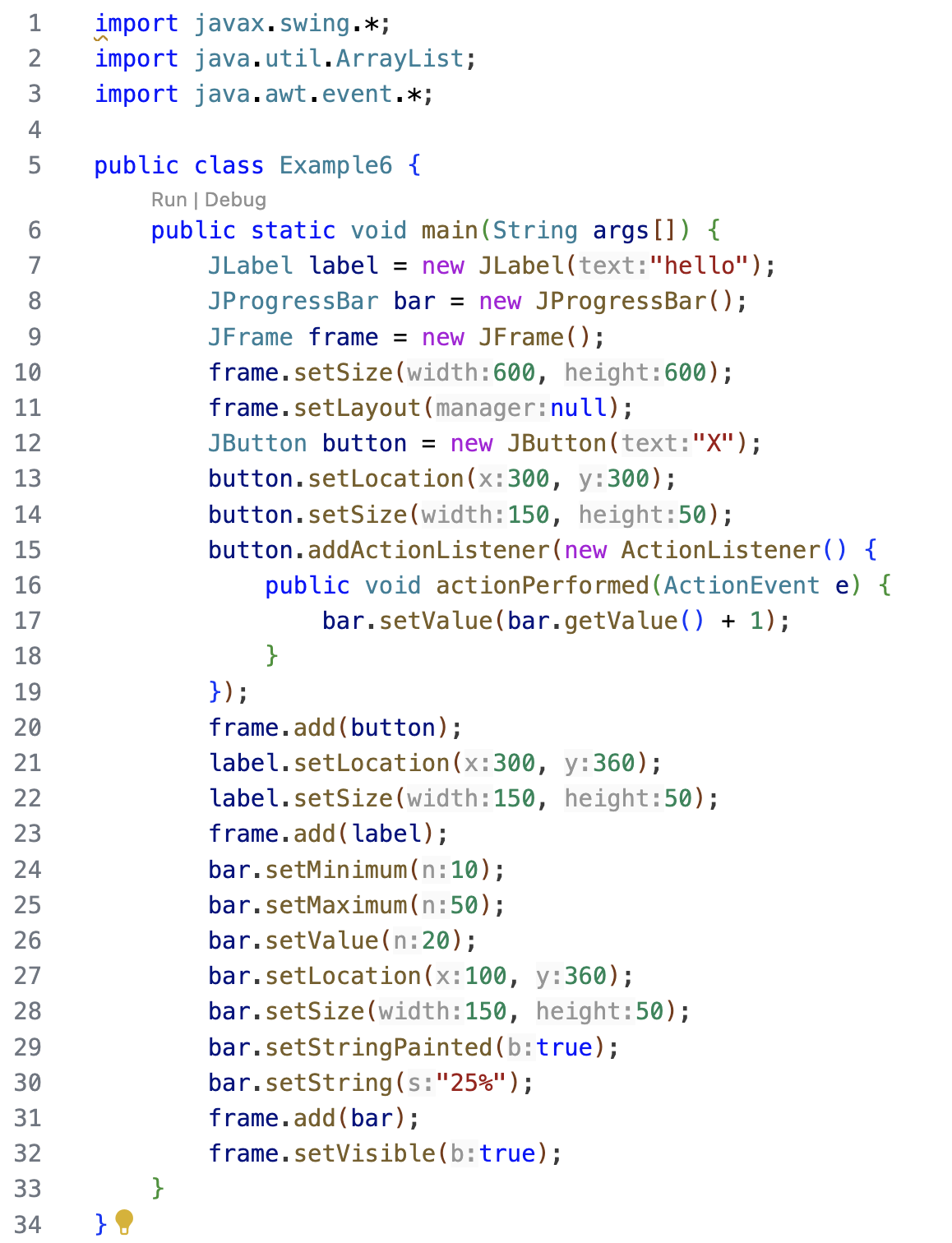 JProgressBar
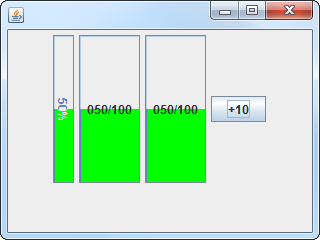 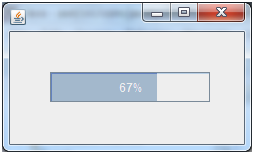 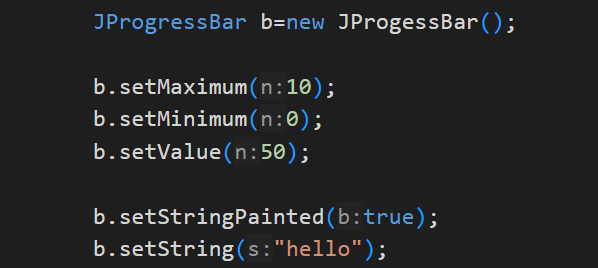 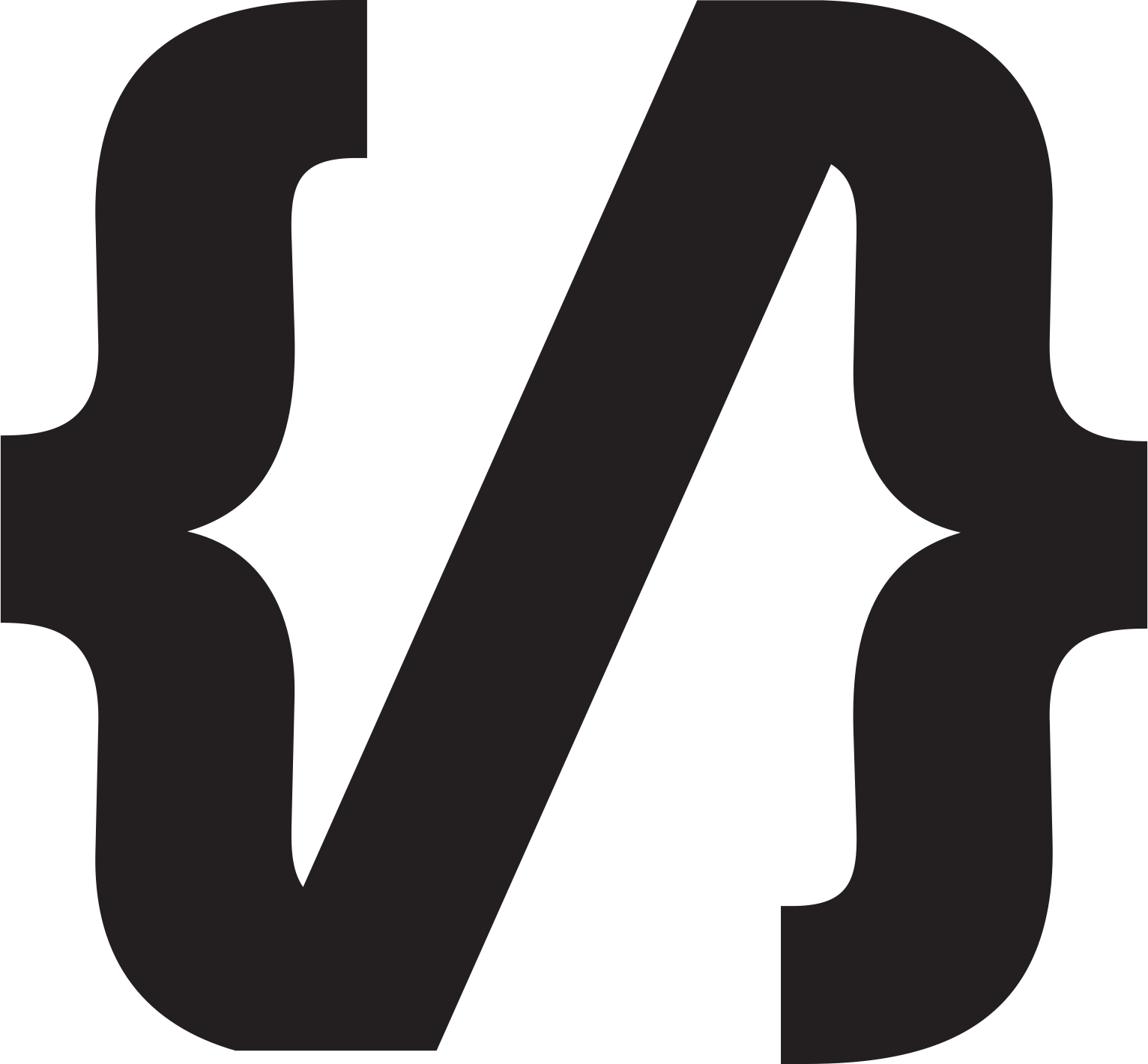 香港編程學會
Thank you
Peter
96554595